„A rendőri jövőkutatás aktuális kérdései – várható tendenciák”
A békefenntartás jövője
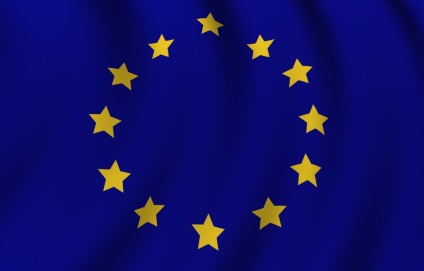 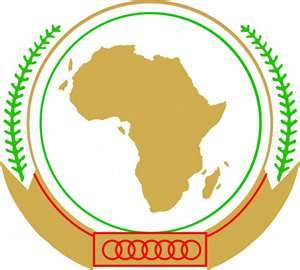 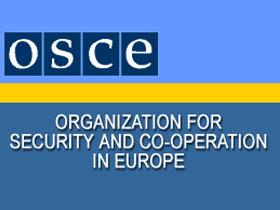 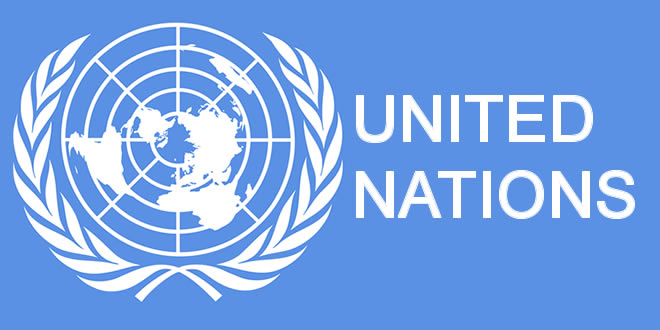 Koordináció, együttműködés
Várható trend
Erők védelme (Force Protection)

Komplex mandátum (robust, multidimensional mandate)

Technológia

Nemzetközi fenyegetettség (transnational threats)

Békefenntartás a békefenntartáson túl
Indikátor
Tagállamok elvárásai: 
A felajánlott tagállami hozzájárulás alapján a kontingensek állományának, valamint az individuális szakértők (esetleg különleges szakértelemmel bíró szakértői csoportok) biztonsága, védelme
A békefenntartó erők biztosítsák a humanitárius szereplők védelmét
A békefenntartást veszélyeztető új fenyegetettségek ellen (pl. terrorizmus) a mandátum keretében történő megfelelő megoldások: intelligence, technológia, projekt menedzsment
A békefenntartás hatékonyságának növelése
Egységesítés, szabványosítás (standardizálás)
Környezetvédelem (greening the blue)
Indikátor
MÉDIA hatása az ENSZ békefenntartók által elkövetett szexuális visszaélések kapcsán („kéksisakos szexbűnözés”): 
Nyomozási nehézség
Politikai szenzitivitás
Nemiség problémaköre (gender)
Szuverenitás kérdése (melyik jog alkalmazandó?)
Kapacitáshiány
Áldozatvédelem hiánya
Üzletszerű jelleg
Indikátor
A 2015. szeptember 28-án New Yorkban megrendezésre került ENSZ Békefenntartó Csúcs felajánlásai: 
40.000 katonai és rendőri erő
40 helikopter
22 mérnöki cég
11 tengeri/folyami egység
13 kórház
Magyar felajánlás: 10 fő különleges szakértelemmel rendelkező szakértő (képzés, határrendészet, szervezett bűnözés), valamint technológia (mobil hőkamerás gépjármű 3 fő személyzettel)
Indikátor
A pénzügyi források korlátai: 
Békefenntartás hatékonyságának növelése
Bilaterális és multilaterális projektek alapítása
Új típusú fenyegetettségekre adott bilaterális válasz (ASIFU)
Új típusú személyügyi megoldás a speciális szakértelemmel rendelkező szakértői csoportok felajánlása (Serious Crime Support Unit, Serious and Organised Crime Unit, Forensics Unit)
Technológiák rendszerszintű alkalmazása a misszióban (UAV mission assets)
Kontingens alapú telepítés dominánciája (bulk recruitment)
Hogyan?
Az ENSZ Békefenntartás információszerzésének reformja
Az ENSZ katonai és rendőri komponensei közötti információcsere protokollja
A katonai és rendőri terminológia közelítése, harmonizálása a prioritások megváltoztatása nélkül
Az információk rendszerezése és elemzése
Szervezeti reform (Integrated Operational Team – IOT)
Szabályozók egységesítése  (CONOPS, Strategic Guidance Framework – SGF)
Rendszerszintű adatbázis kiépítése (SAGE –Situational Awareness Database, incident reporting and tracking system)
Hogyan?
Új technológia és innováció alkalmazása a békefenntartásban
Rendőri kompetencia bővítése határrendészeti-, vám- , büntetés-végrehajtási- és egyéb  (Police and other law enforcement agencies)
Tudás menedzsment (corporate/institutional knowledge management)
Projekt menedzsment (Uniformed Capabilities Development Agenda on Transnational Threats)
Várható tendencia
A békefenntartás a békefenntartáson túl: 

Rendőri békefenntartás az ENSZ Békefenntartó Misszió keretén (Peacekeeping Operations – PKOs) túlmenően az ENSZ Különleges Politikai Misszióiban (Special Political Missions – SPM), EU, AU és egyéb civil válságkezelés keretében
Belső partnerekkel való együttműködési konstsrukció (Global Focal Point for Police, Justice and Corrections – UN DPKO, UNDP, CTED)
Külső partnerekkel való együttműködés (INTERPOL, IOM)
Jogállamépítés a békefenntartó misszió mandátumán túl – (non-mission settings)